Pomenuj zapojenia:
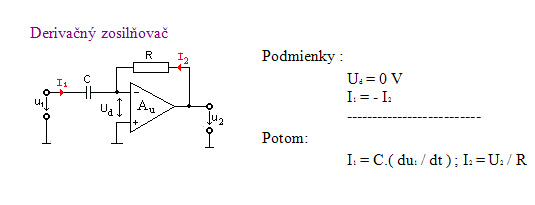 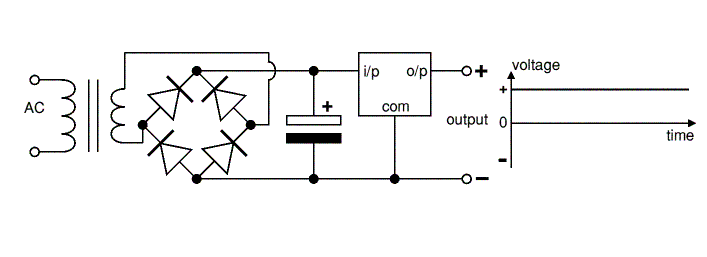 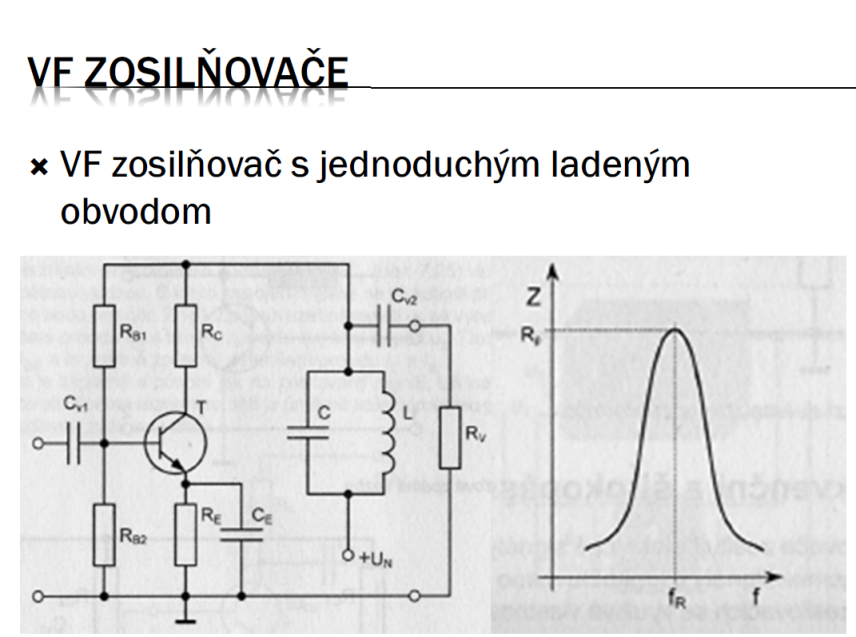 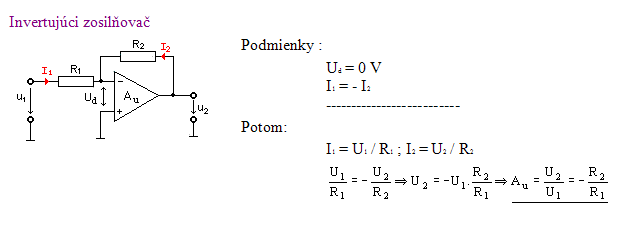 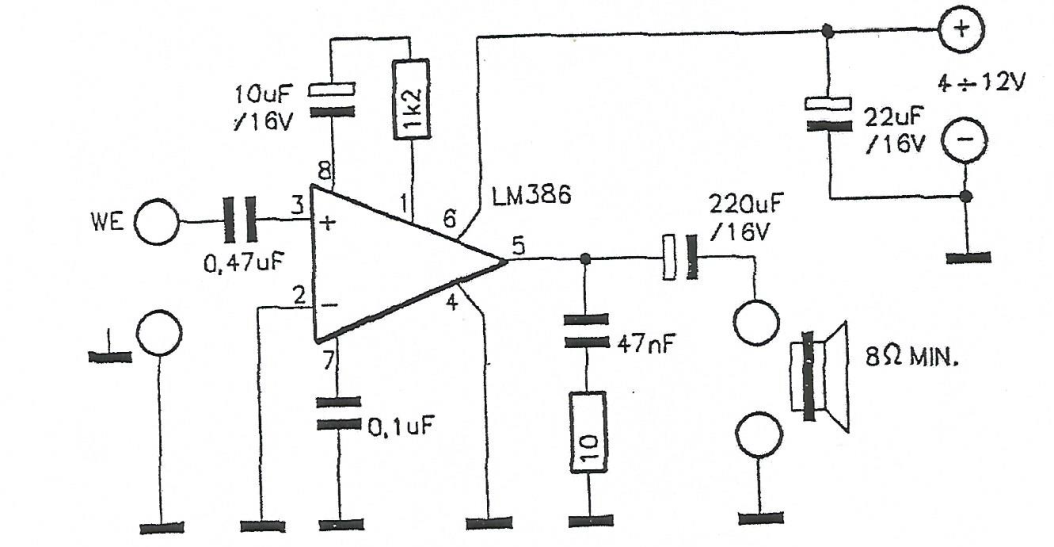 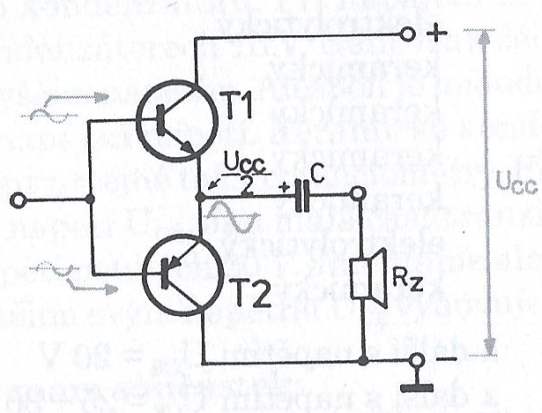 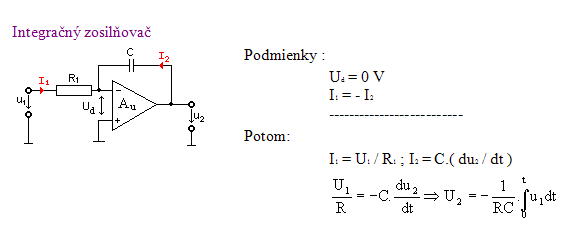 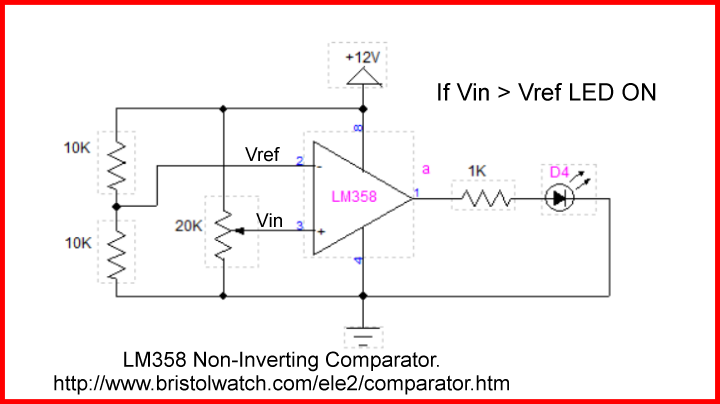 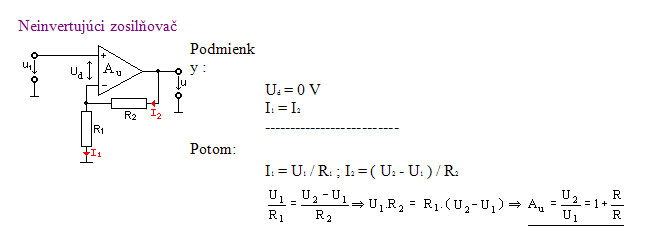 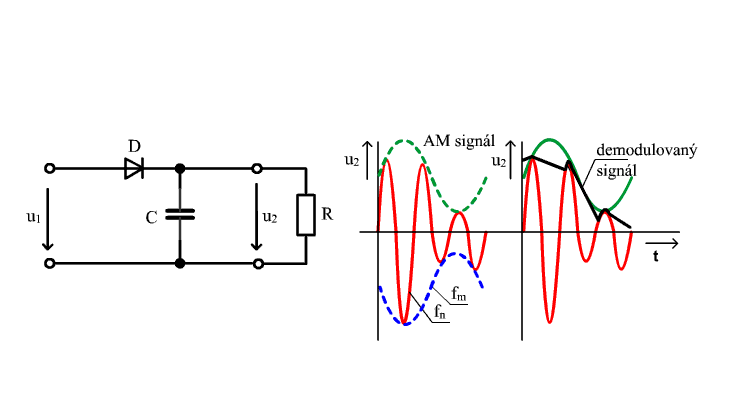 Pomenuj nasledovné logické členy
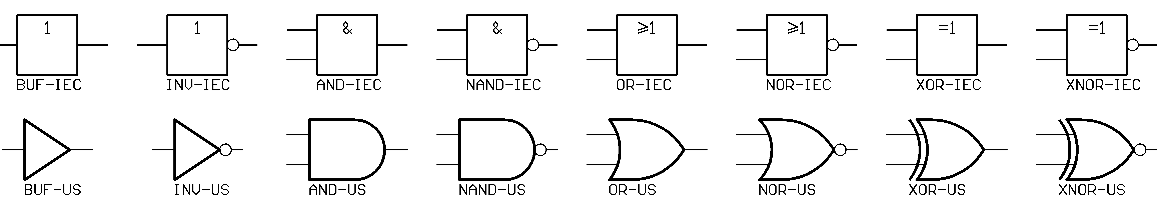 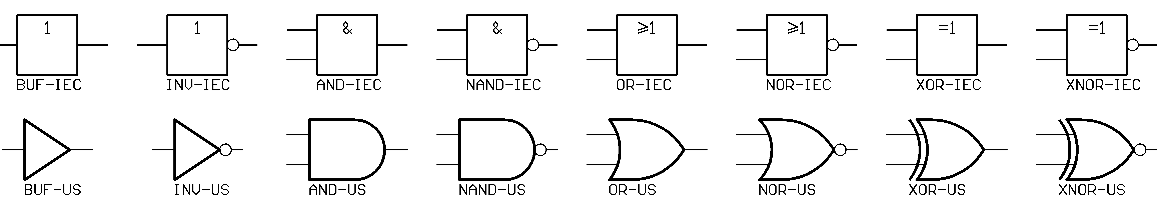 Pomenuj nasledovné zapojenia
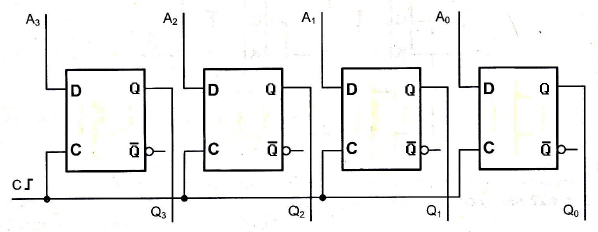 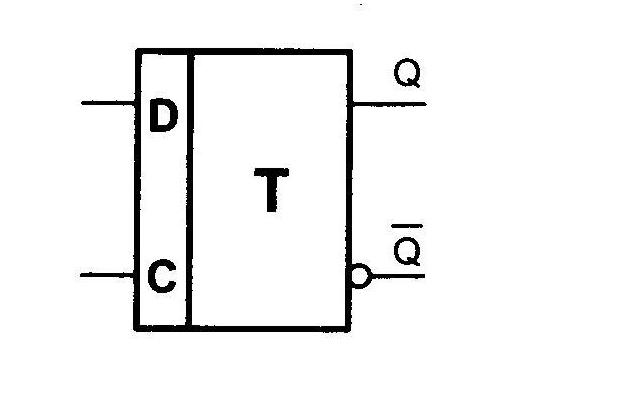 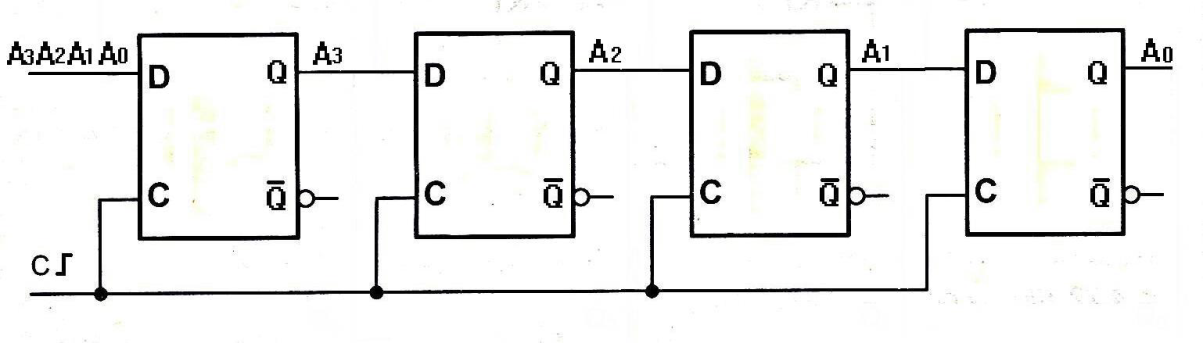 Popíš nasledovné zapojenie
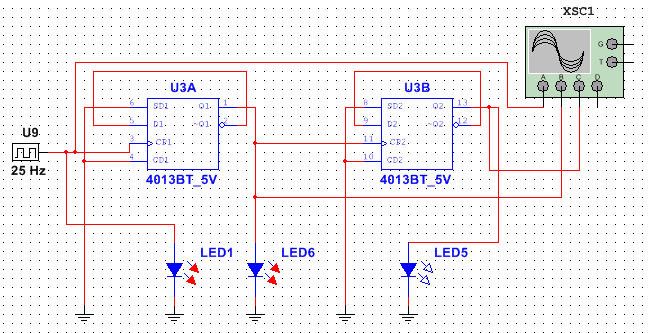 BCD dekóder 4028 = dekóder z BCD na 1 z 10
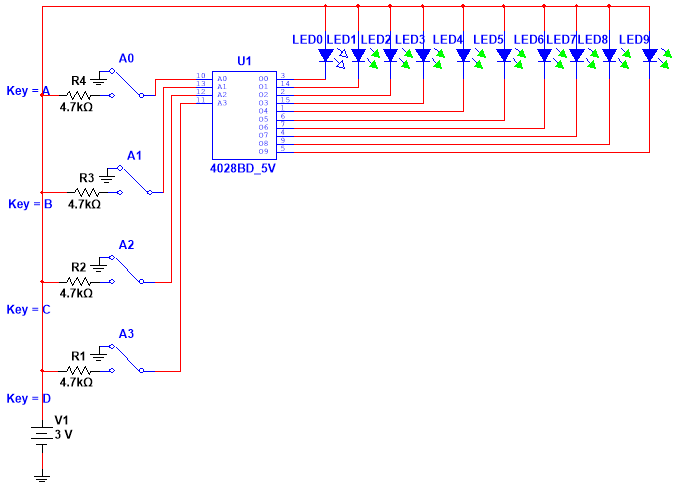 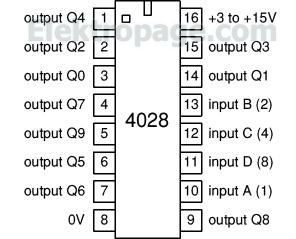 Bin. číslo: A3 A2 A1 A0
Simulácia
Čítač 4029 = impulzy číta na binárne čísla
BCD dekóder 4028 = dekóduje binárny vstup na dekadický výstup 1 z 10
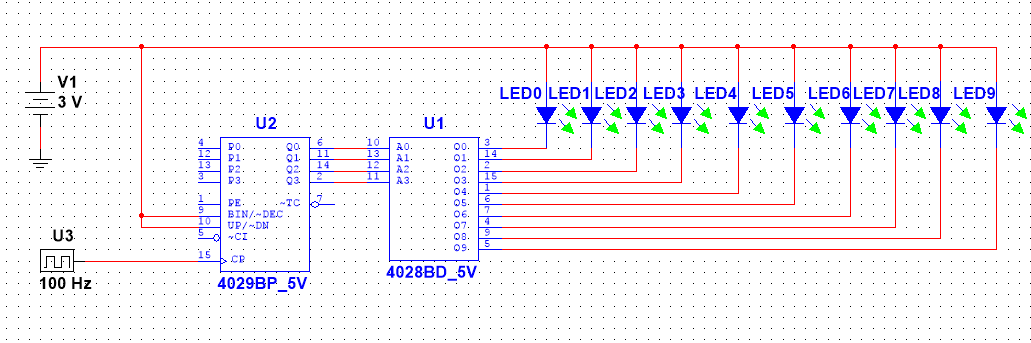 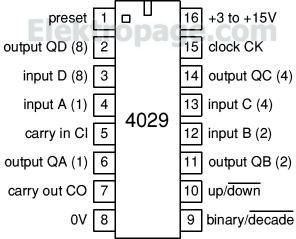 Čítač 4029 dekóduje impulzy na binárne čísla
Simulácia
BCD dekóder 4028 = dekóduje binárny vstup na dekadický výstup 1 z 10
Čítač 4029 = impulzy číta na binárne číslo
555 = generátor impulzov
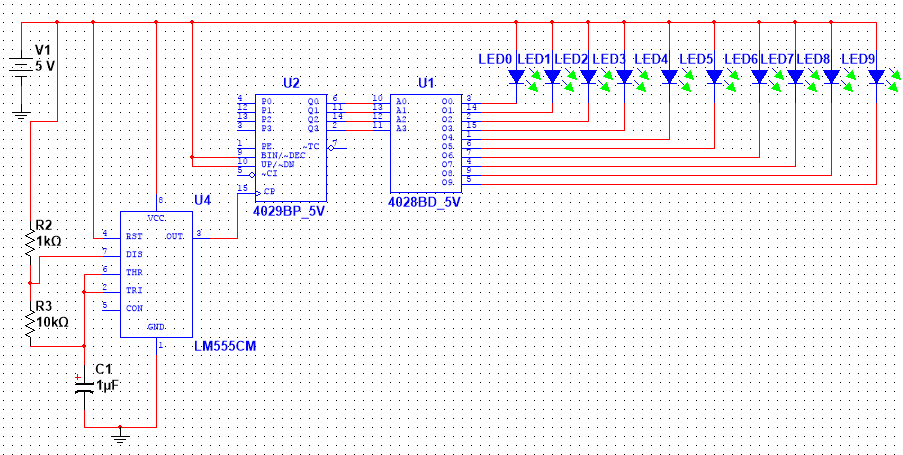 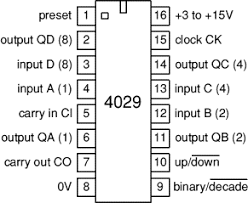 Simulácia
555: Generátor impulzov
4029: Čítač impulzov
4543: dekodér z BCD na 7-segmentový kód
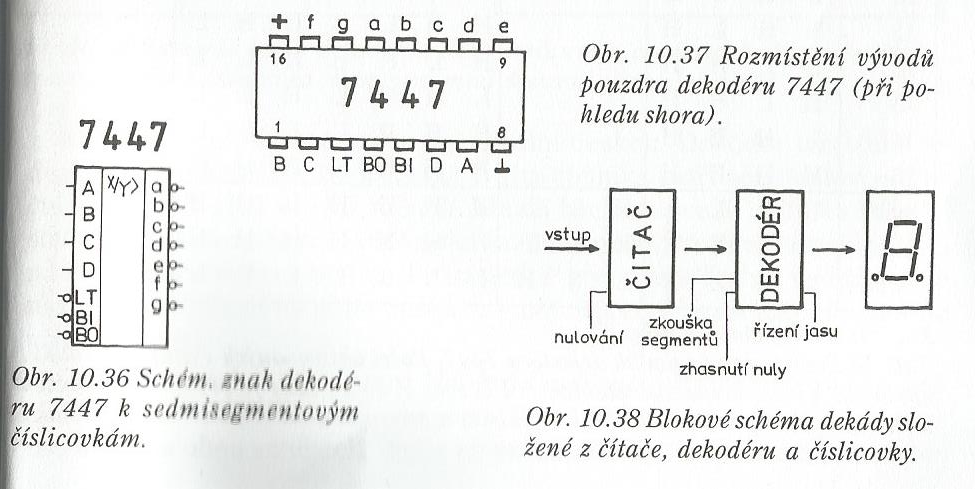 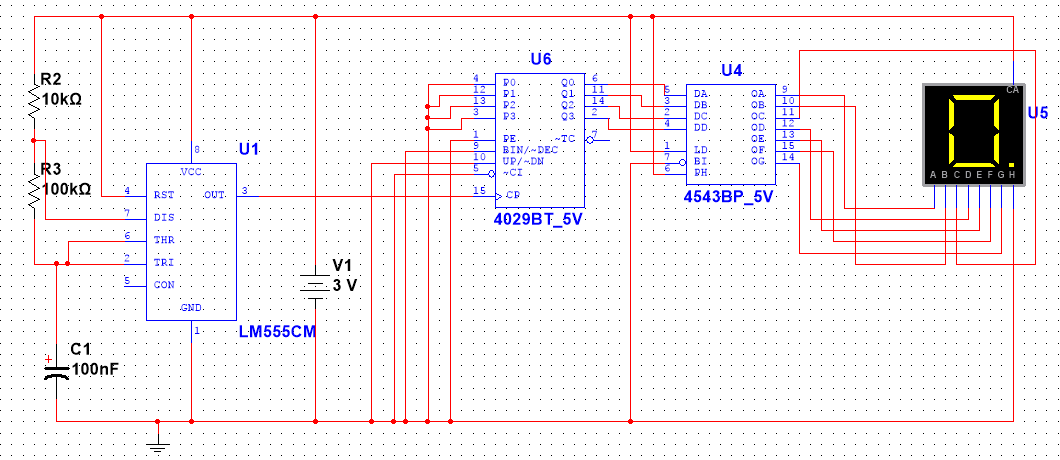 Simulácia
7 segmentová LED
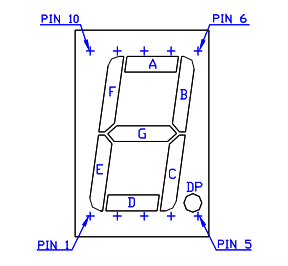 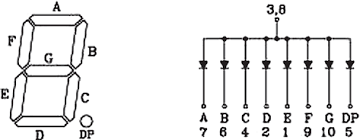 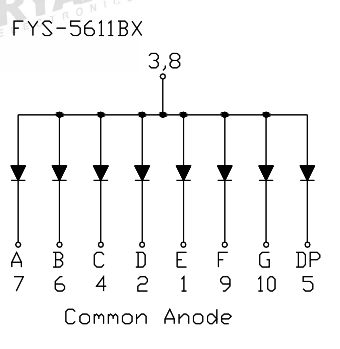 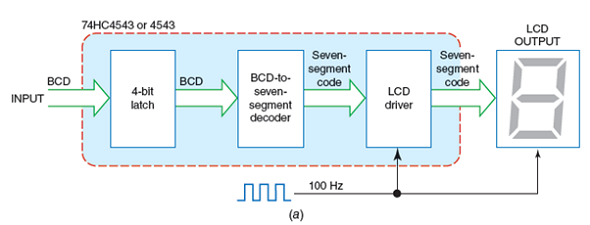 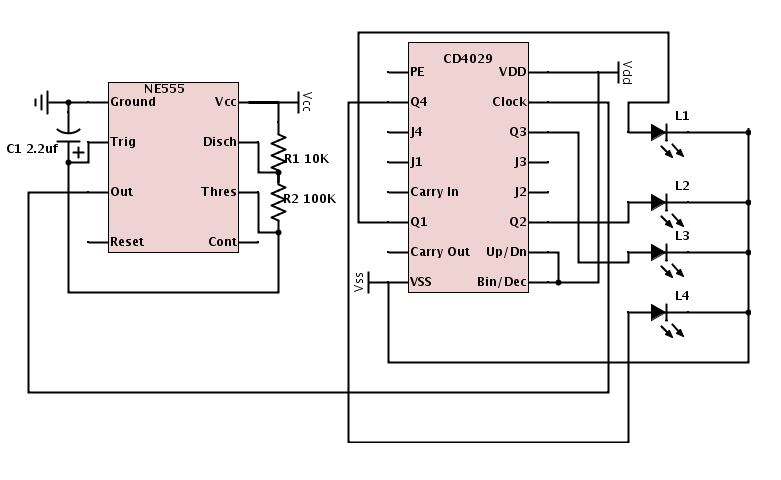